Why Go?
Why Go?
It’s a command!
18 And Jesus came up and spoke to them, saying, “All authority has been given to Me in heaven and on earth. 19 Go therefore and make disciples of all the nations, baptizing them in the name of the Father and the Son and the Holy Spirit,
- Matthew 28:18-19
}
}
PATTERNTHEOLOGY
COMMAND

EXAMPLE

INFERENCE
MEANINGIN CONTEXT
Mission work is a command by God to the church.
Why Go?
It’s a command!
People are really lost… really!
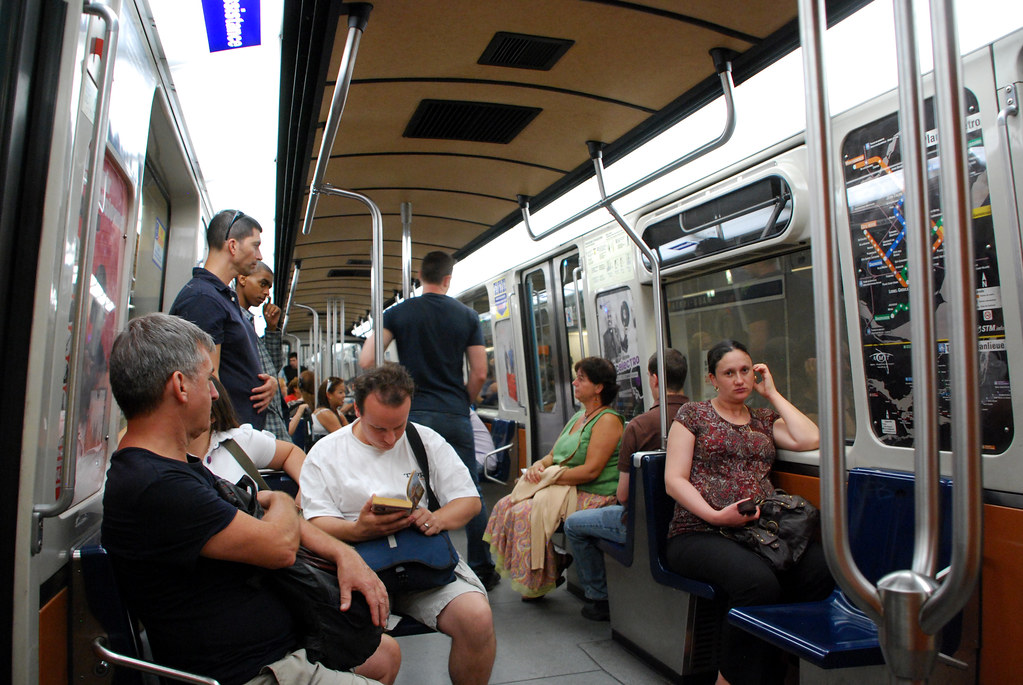 She didn’t have a clue…
10 signs of lostness for a supposedly Christian nation:
4. Society values fame/beauty/wealth over character/integrity/intelligence
3. We are erasing our history
2. A.I. is undermining human dignity
1. Fastest growingreligious group = none.
10. USA is falling behind China
9. USA is going broke
8. COVID
7. Godless education system
6. Media promotes LGBTQ+ life as normal
5. 60% of college grads are women
The “meta” solution is Christ.
Why Go?
It’s a command!
People are really lost… really!
Too many “gospels” preached
Roman Catholic Gospel
Original sin removed at infant baptism based on the vicarious faith of parents
Holy Spirit is given at confirmation
Mass and communion at Easter maintains membership in church
General Protestantism
Saved by faith alone
Holy Spirit enables one to believe and respond
You don’t choose, you accept
Catholic and Protestant gospels eliminate the human will in the process of salvation.
Church of Christ
PLUS
Man’s will plays a crucial part in the process of salvation.
Without free will it is impossible to love or worship God.
Church of Christ
MINUS
We preach the response to the gospel as the gospel itself.
PLAN OF SALVATION
Church of Christ
Bible
Vicarious Atonement

God sent Jesus to die in order to pay the moral debt of mankind.
BAPTISM
REPENT
CONFESS
SALVATION
BELIEVE
PLAN OF
HEAR
* This is the actual “good news”
* This is the response to the gospel, not the gospel itself.
In Him we have redemption through His blood, the forgiveness of our trespasses, according to the riches of His grace which He lavished on us.
- Ephesians 1:7-8a
6 For while we were still helpless, at the right time Christ died for the ungodly. 7 For one will hardly die for a righteous man; though perhaps for the good man someone would dare even to die. 8 But God demonstrates His own love toward us, in that while we were yet sinners, Christ died for us.
- Romans 5:6-8
}
}
Belief
Confession
Repentance
Baptism
Biblical Expressions of Faith
Response to the Gospel
THE “PLAN” = LEGALISMDo this – get that!
FIRSTPreach the gospelSECONDThe response of faith to the gospel
10 Examples of Baptism as a Response to the Gospel in the Book of Acts:
Acts 2:38 - 3,000
Acts 8:12 - Samaritans
Acts 8:13 - Simon
Acts 8:38 - Eunuch
Acts 9:18 - Saul
Acts 10:48 - Cornelius
Acts 16:15 - Lydia
Acts 16:33 - Jailer
Acts 18:8 - Crispus
Acts 19:5 - Ephesians
Why Go?
It’s a command
The world is lost
We have the gospel
for all have sinned and fall short of the glory of God,
- Romans 3:23
WHO WILL GO?“Here am I Lord, send me.”- Isaiah 6:8